Казанский (Приволжский) федеральный университет
«Состав, строение и генетические особенности метеоритов из коллекции Геологического музея КФУ»
Ескин А.А., Силантьев В.В., Петрова Р.Д., Бахтин А.И.
Метеорит Tjerebon
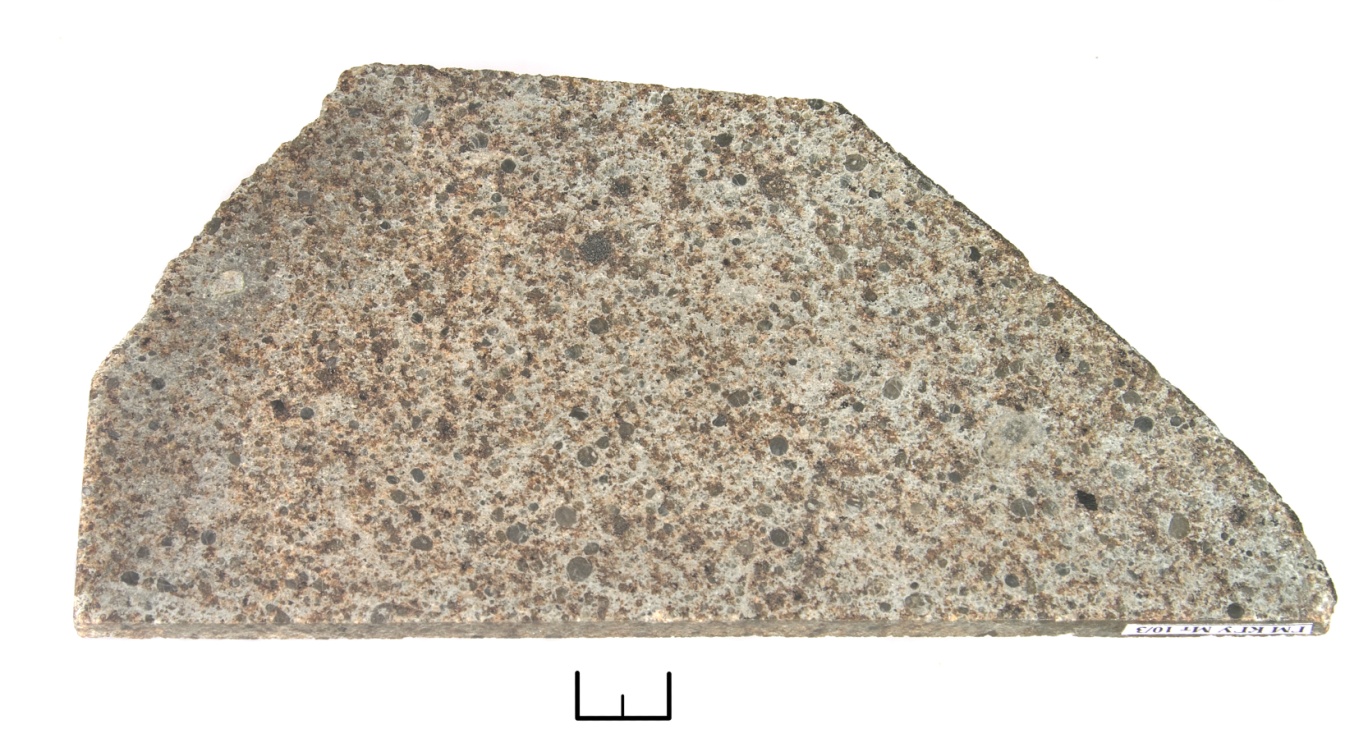 Номер предмета по инвентарной книге ГМ КГУ КП 1/Мт 10/3. 
Размер 14,2х7,4х0,5 см. 
Вес 133,3г. 
Географическая привязка: Индонезия, Ява, Западная Ява. 
Дата  падения или находки: падение10 июля 1922 г. 22 час 30 мин.
J / J0
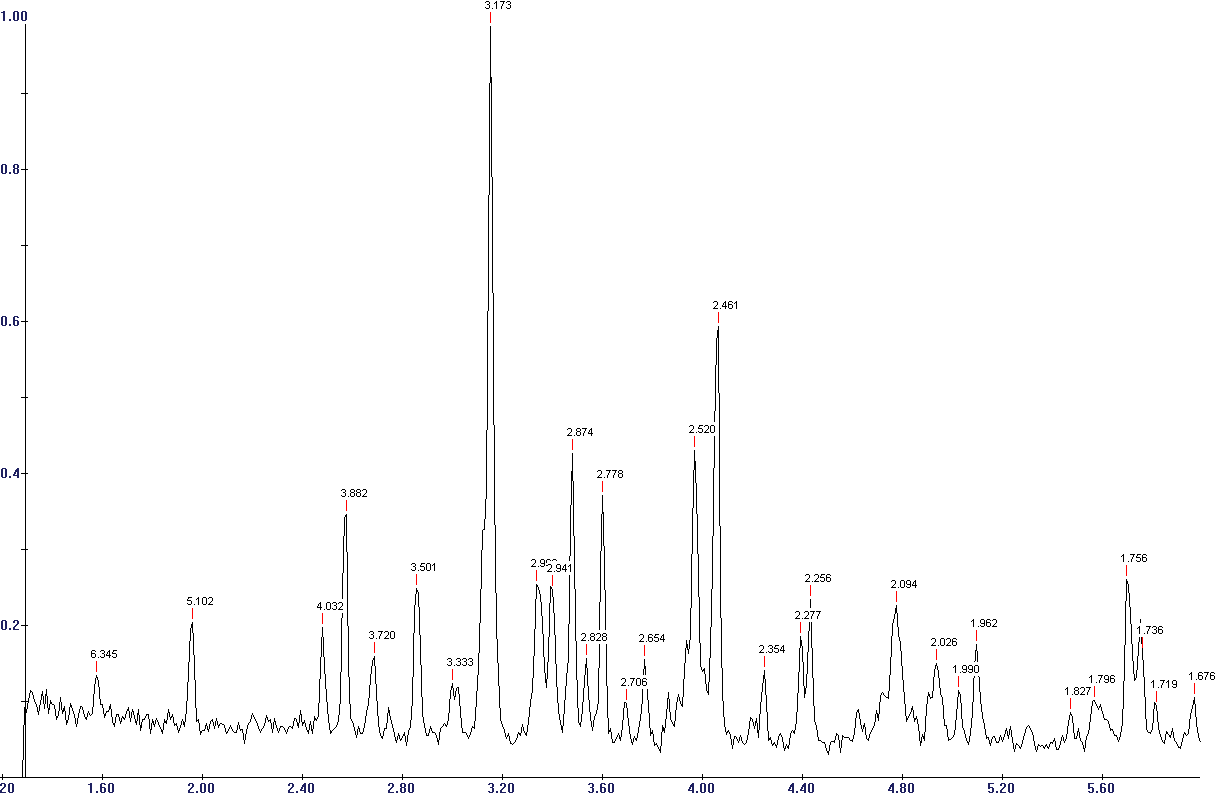 Дифрактограмма метеорита Tjerebon
R (нм-1)
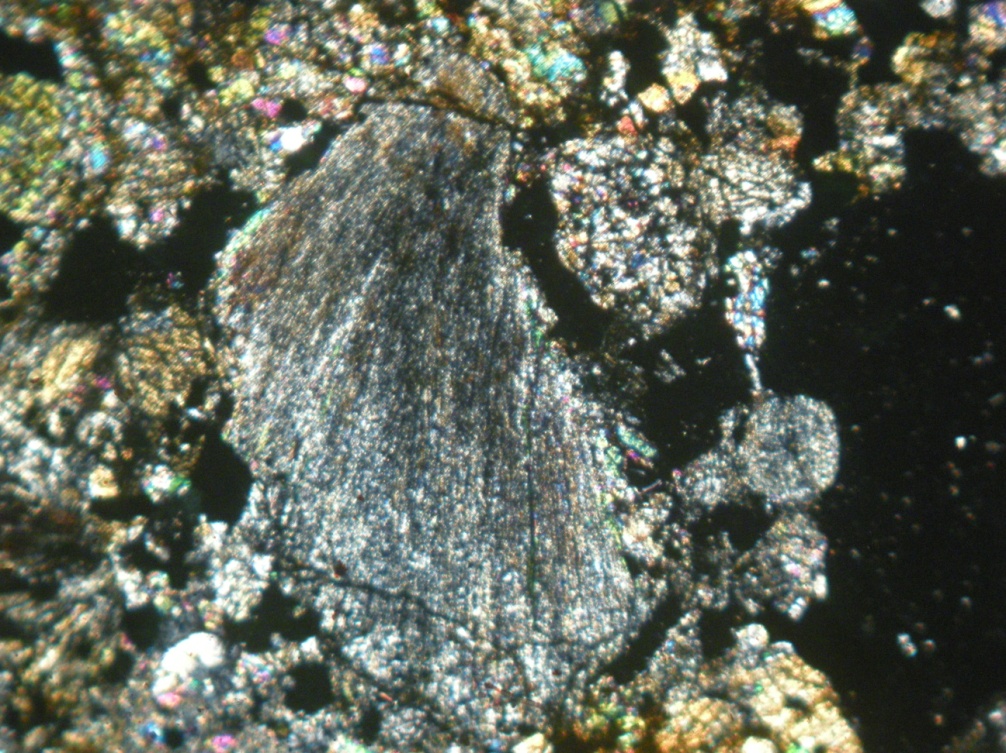 Шлиф обр. № 1. Николи скрещены. Увеличение 18х
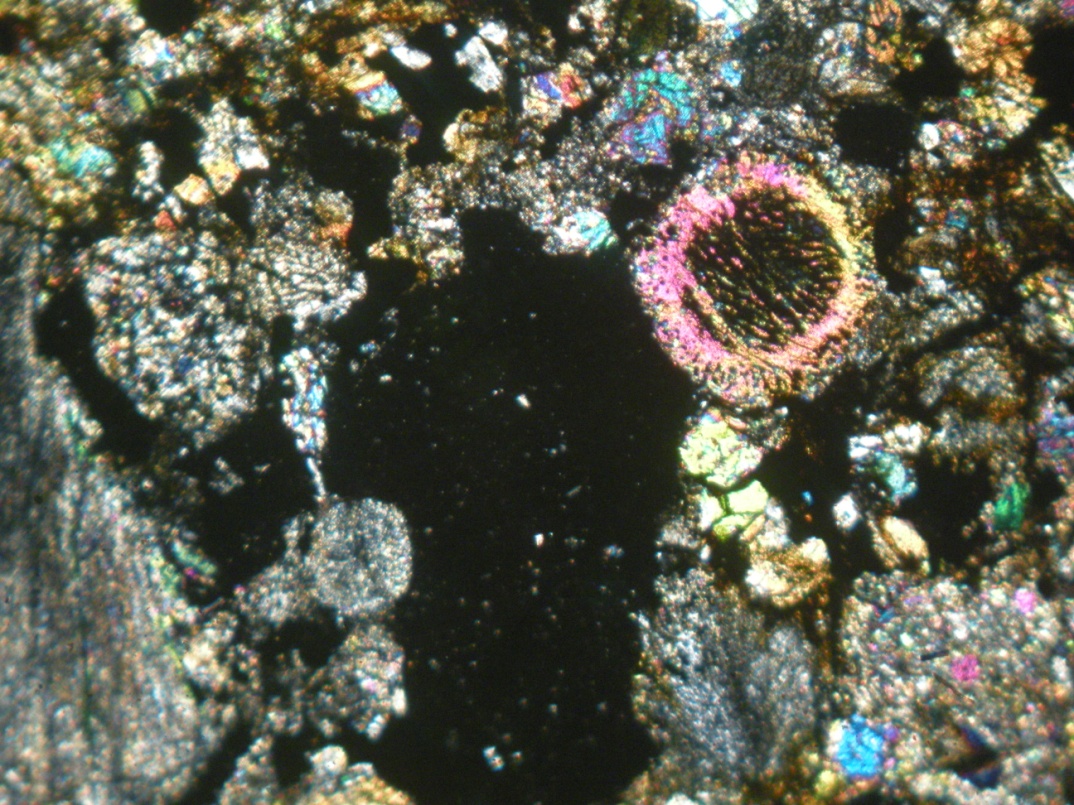 Шлиф обр. № 1. Николи скрещены. Увеличение 18х
Электронно-микроскопический снимок метеорита Tjerebon и результаты микрозондового анализа
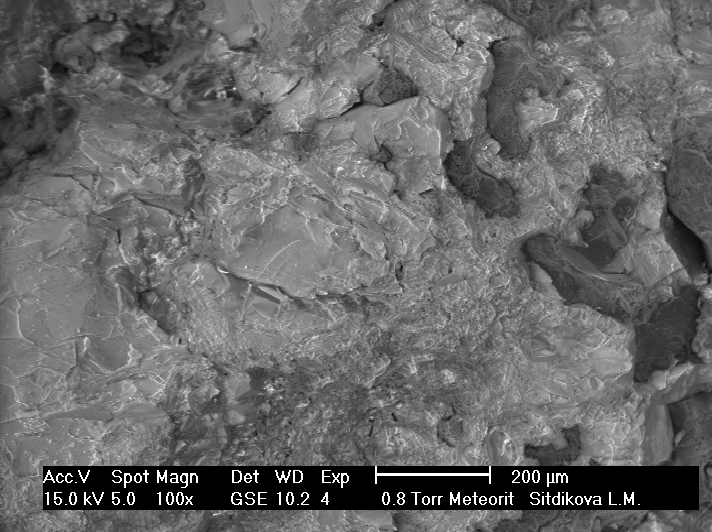 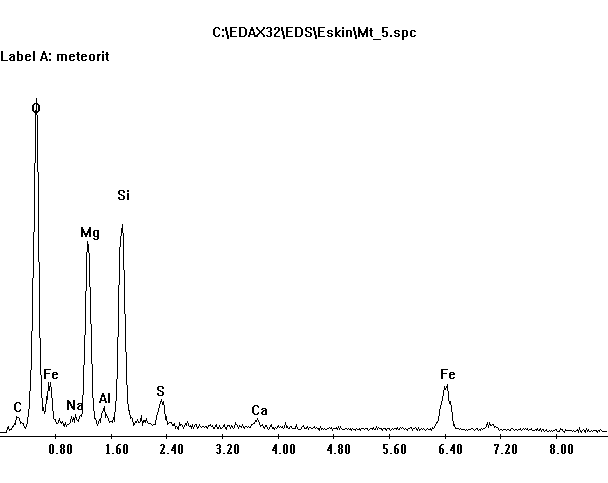 ×
[Speaker Notes: ×]
Метеорит New Ureilite
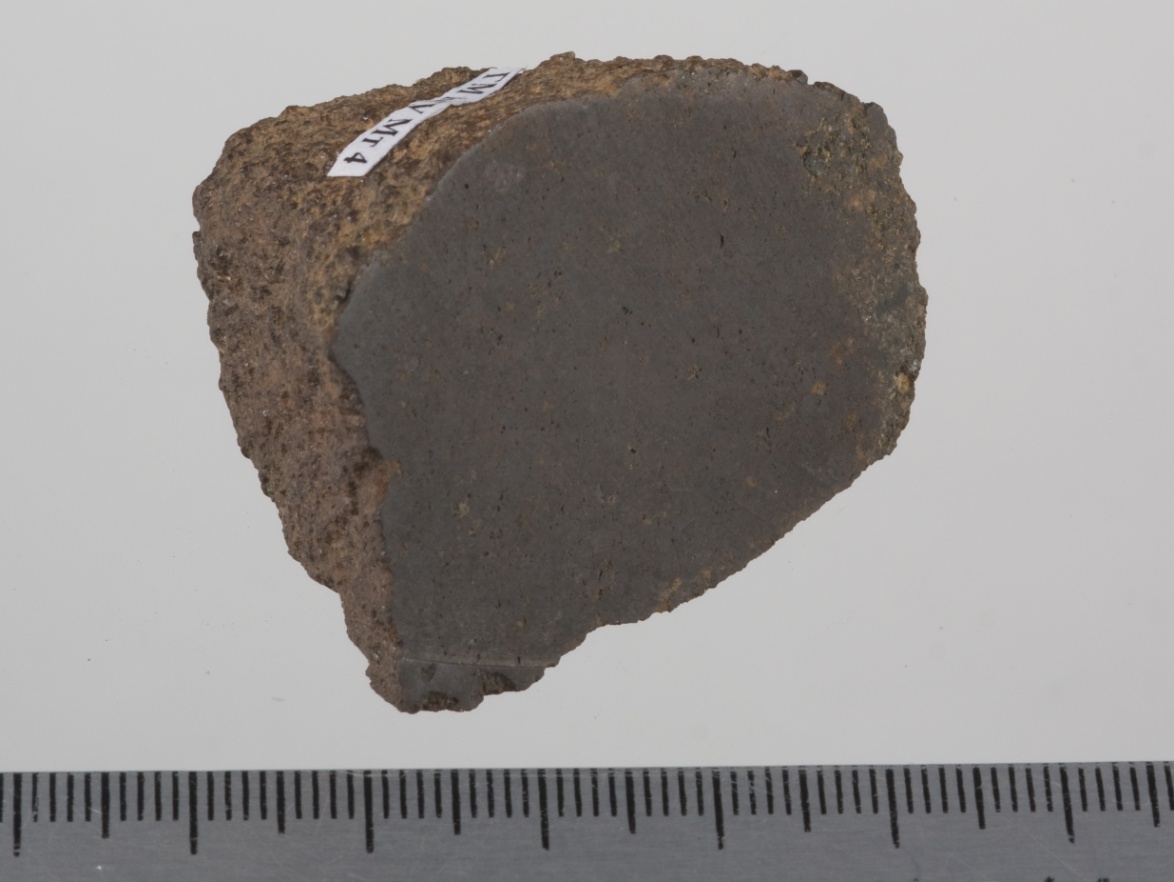 Номер предмета по инвентарной книге ГМ КГУ КП 1/Мт 4. 
Размер 4,5х3,3х3,0см. 
Вес 52,6 г. Географическая привязка: Австралия, Южная Австралия. 
Дата падения или находки: находка 1994 г.
J / J0
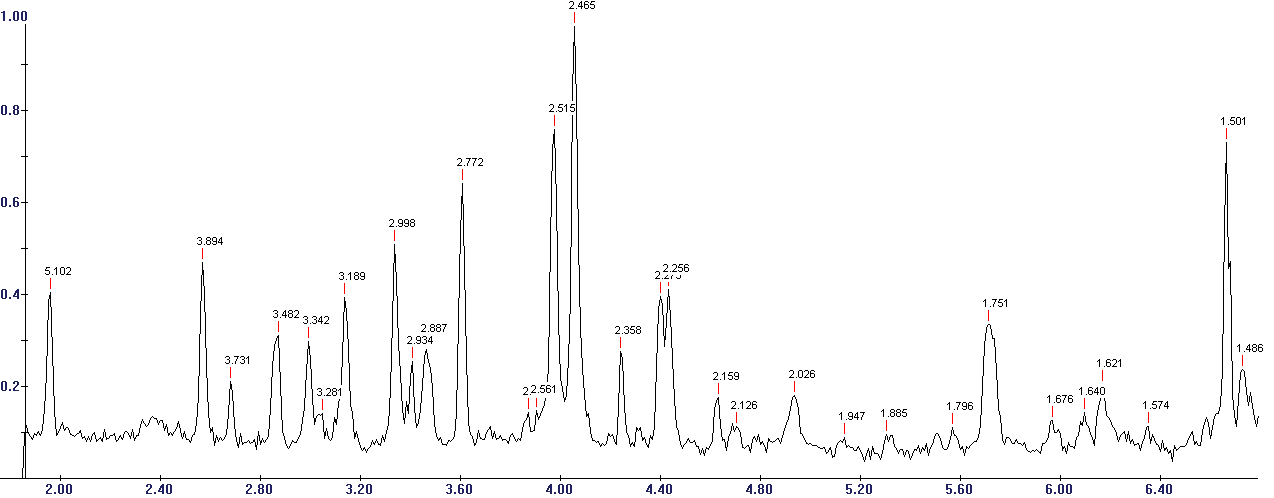 R (нм-1)
Дифрактограмма метеорита New Ureilite
Метеорит Ochansk
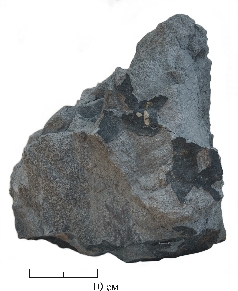 Номер предмета по инвентарной книге ГМ КГУ КП 1/Мт 82/1. 
Размер 52х42,5х33 см. 
Вес 69885 г. 
Географическая привязка: Россия, Пермская область, с. Таборы Оханского района, г. Очер, 
Дата  падения или находки: падение 30 августа 1887 г. 13 час.
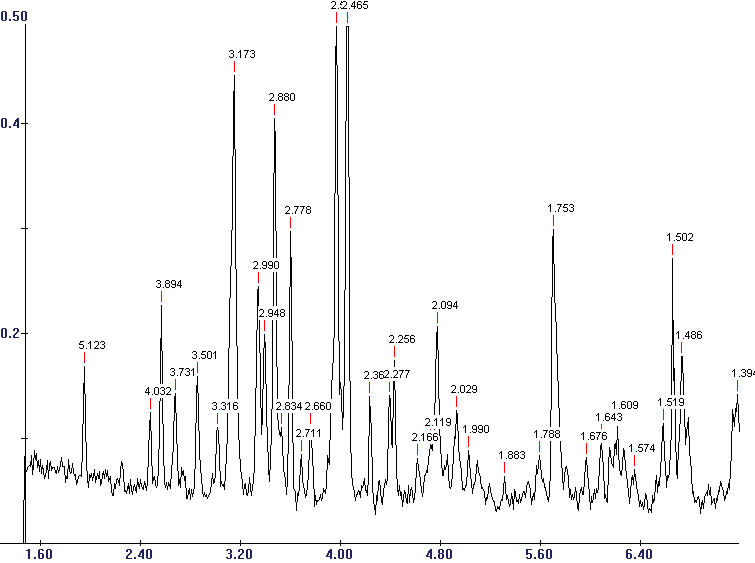 J / J0
R (нм-1)
Дифрактограмма метеорита Ochansk
Шлиф обр. № 3. Николи скрещены. Увеличение 18х
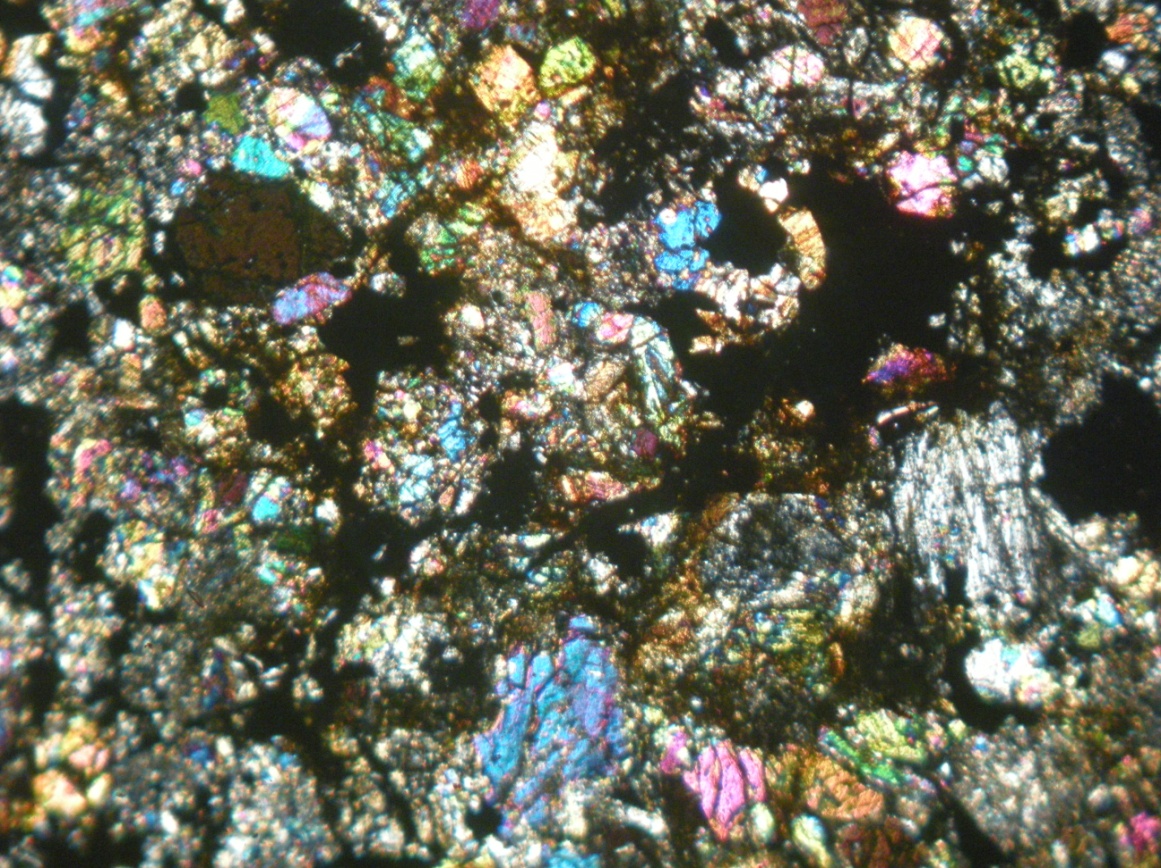 Николи скрещены. 
Увеличение 40х
Николи скрещены. 
Увеличение 40х
Дифрактограмма метеорита ГМ КФУ КП 1/Мт 117
J / J0
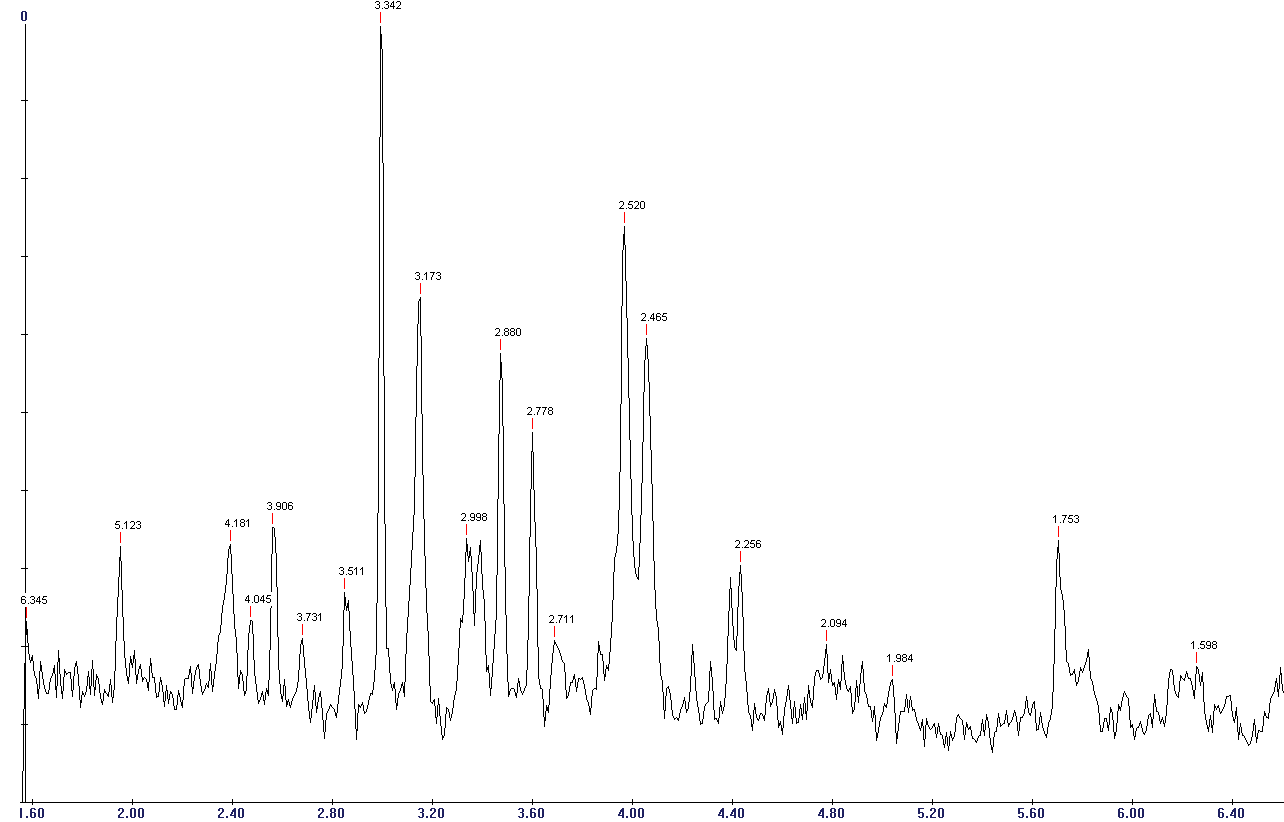 R (нм-1)
Шлиф обр. № 4. Николи скрещены. Увеличение 18х
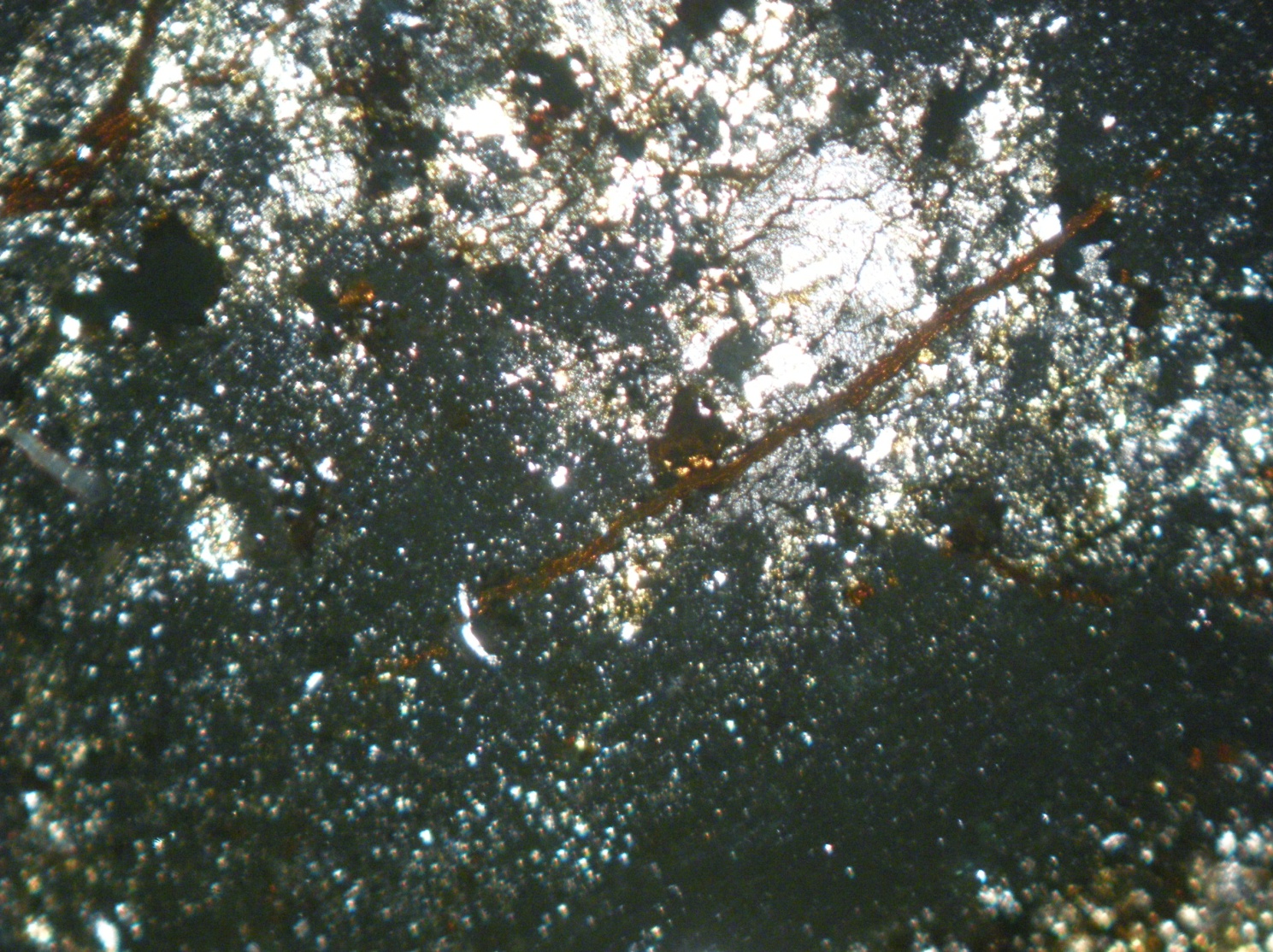 Метеорит Jumapalo
Номер предмета по инвентарной книге 	ГМ КГУ КП 1/Мт 12/3. Размер 2,8х1,3х0,6см. Вес 4,3г. Географическая привязка: Индонезия, Ява, Восточная Ява. Дата  падения или находки: падение 13 марта 1984 г. 10 час.
J
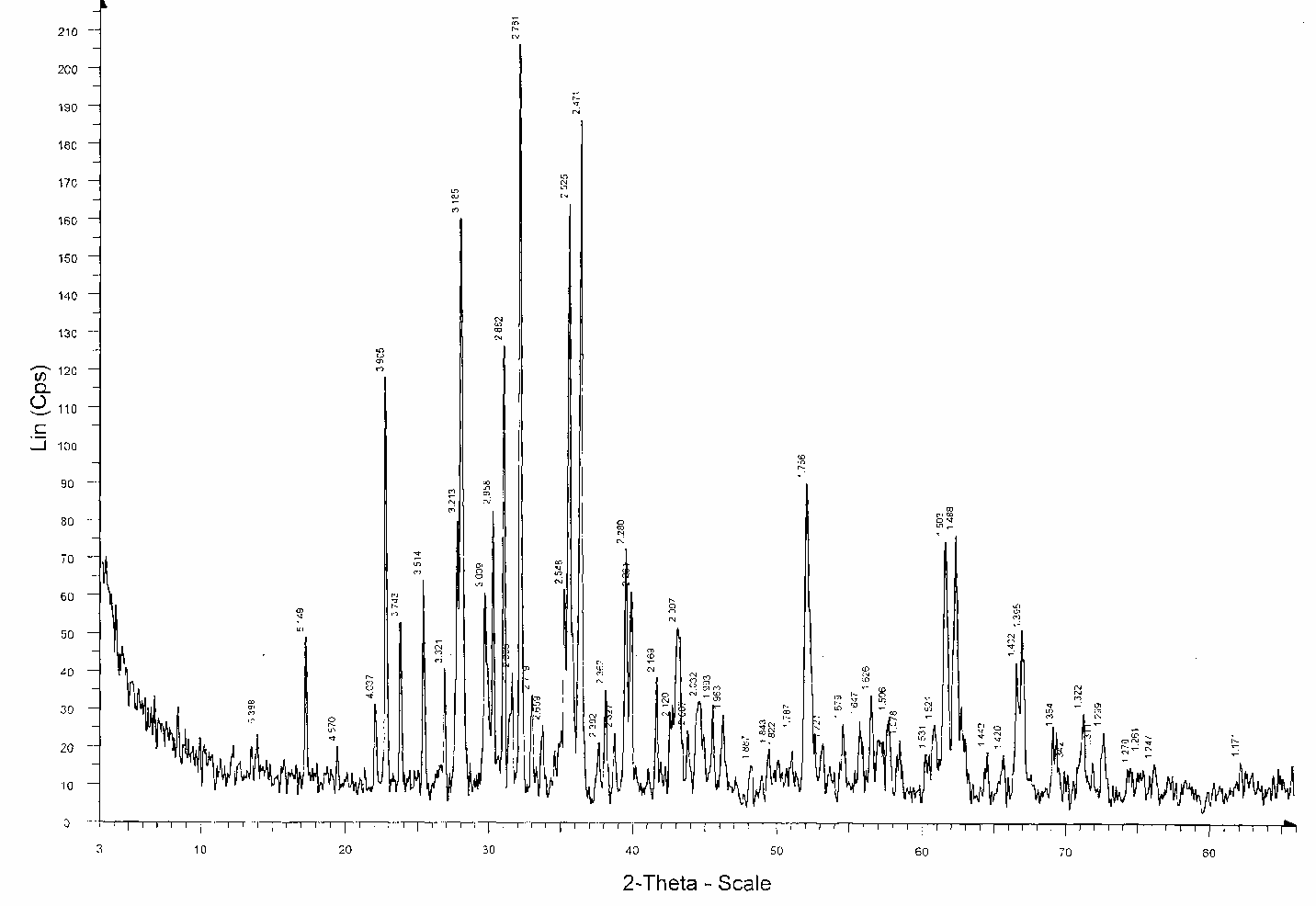 Дифрактограмма метеорита Jumapalo
Шлиф обр. № 5. Николи скрещены. Увеличение 18х
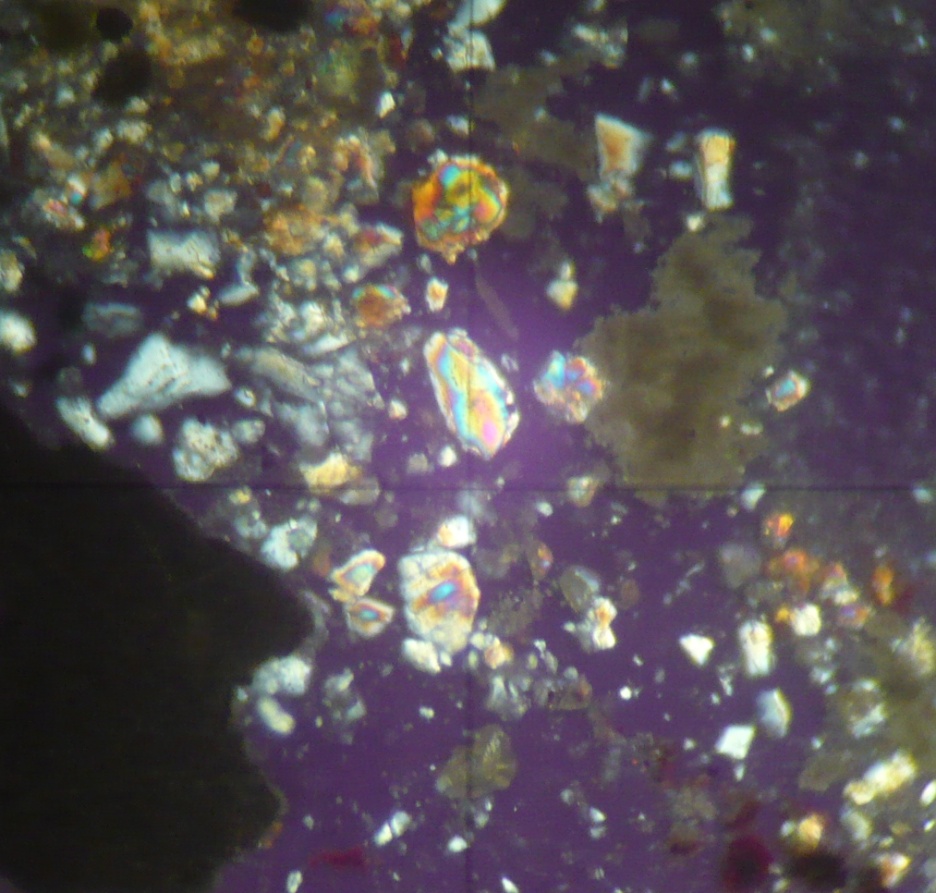 Николи скрещены. 
Увеличение 40х
Николи скрещены. Увеличение 40х
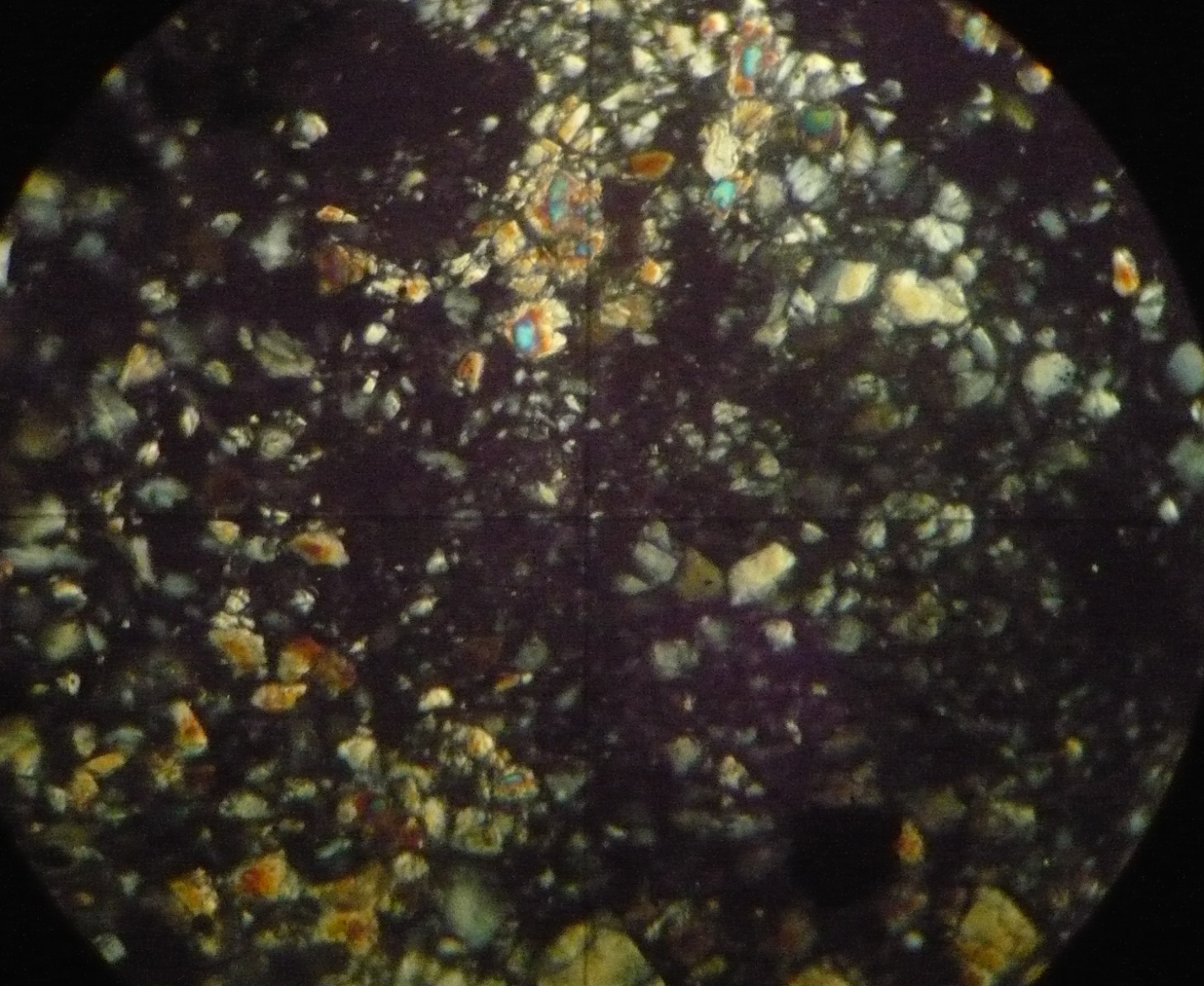 Метеорит Tokio
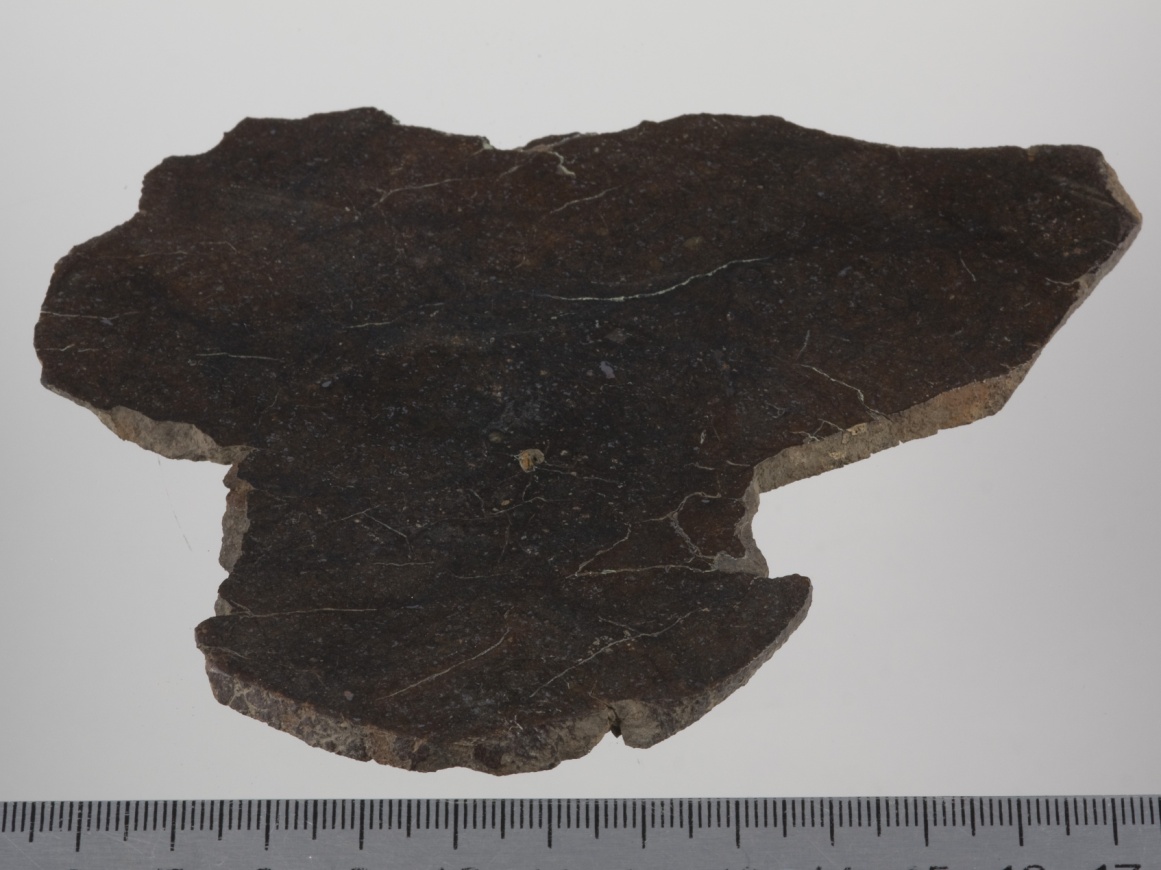 Номер предмета по инвентарной книге ГМ КГУ КП 1/Мт 6. 
Размер 12,8 х 10,7х0,5см. 
Вес 128,3г. 
Географическая привязка: США, Техас, округ Терри. 
Дата  падения или находки: находка 1974г.
J
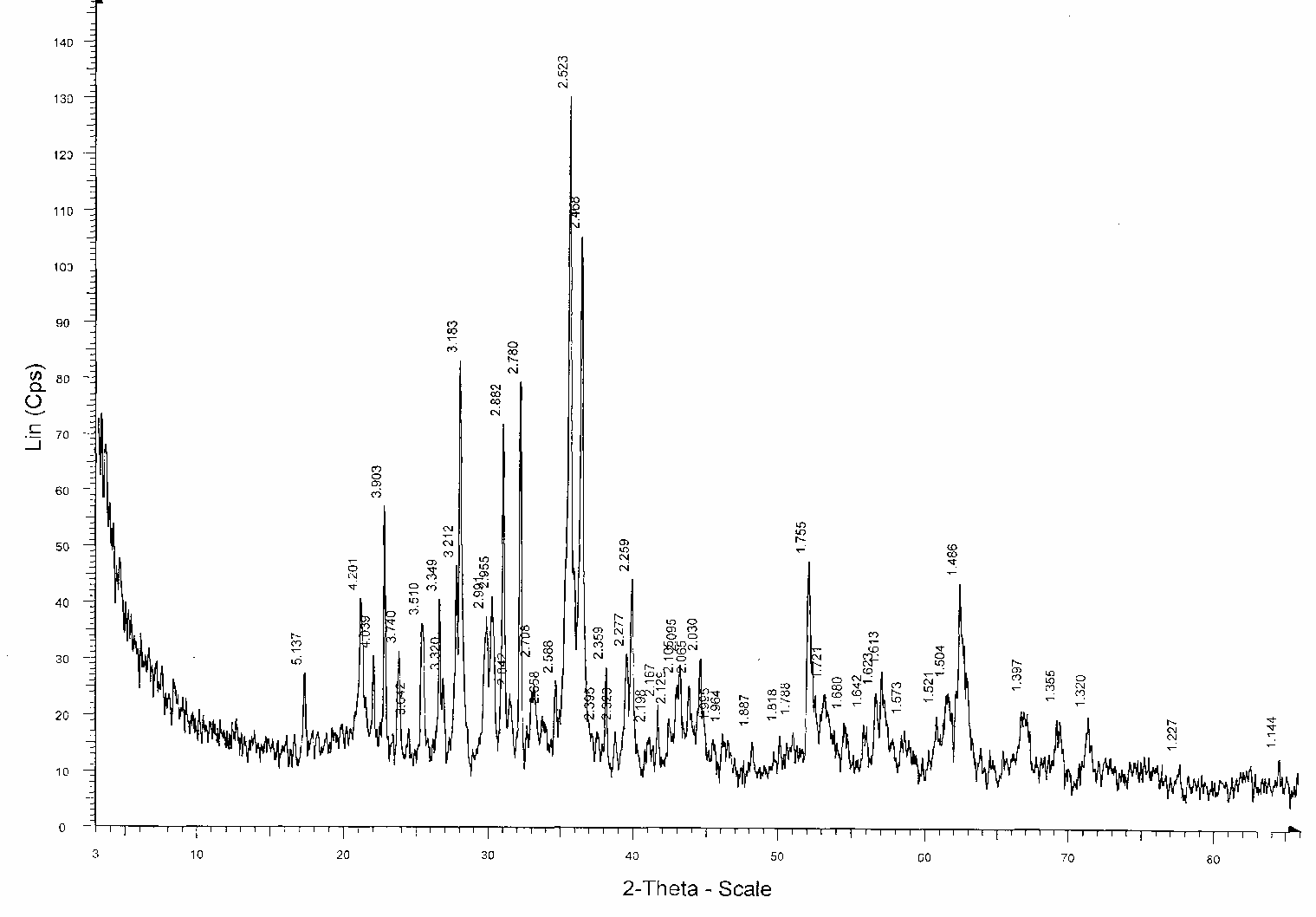 Дифрактограмма метеоритаTokio
Шлиф обр. № 6. Николи параллельны. Увеличение 40х
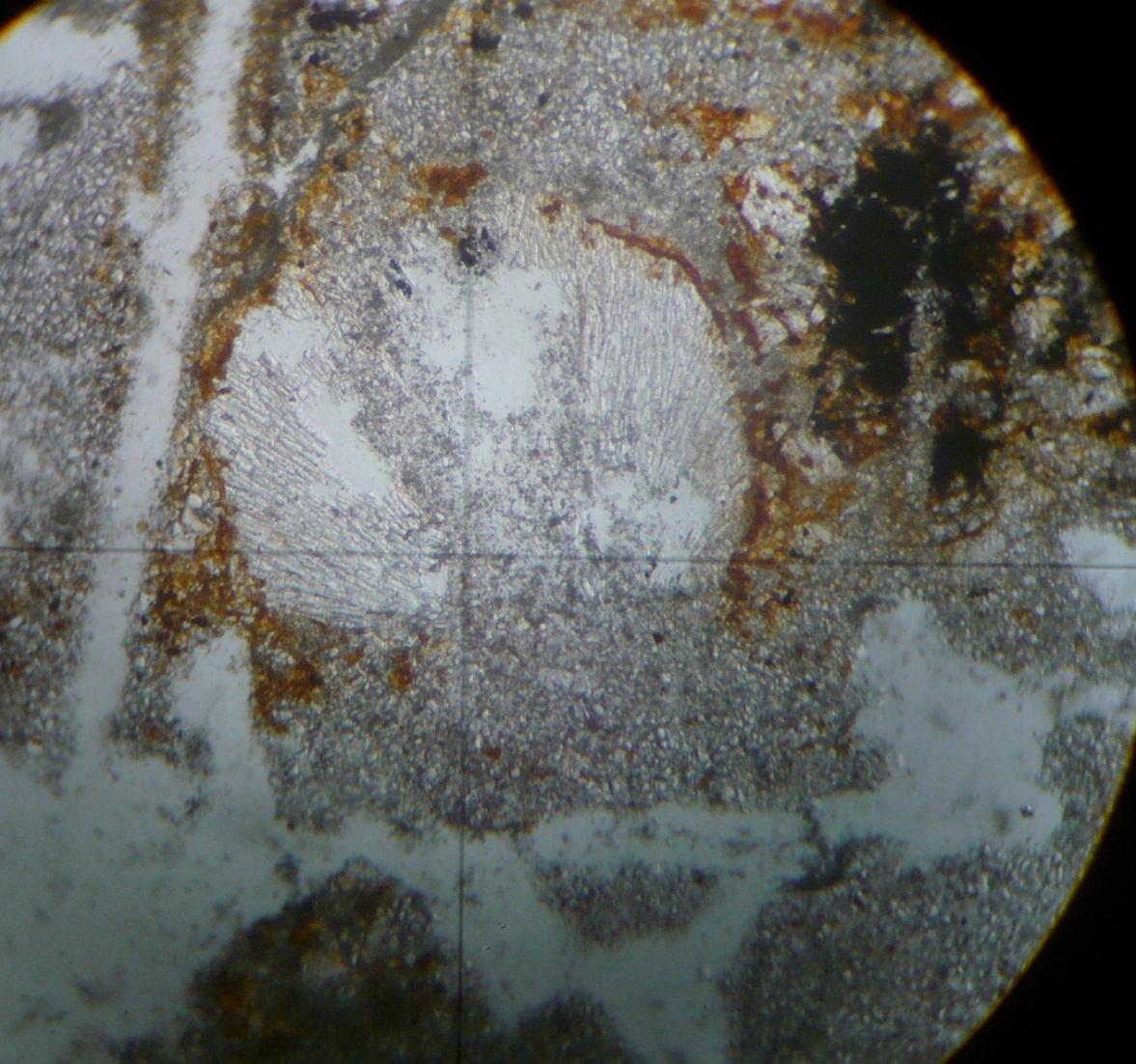 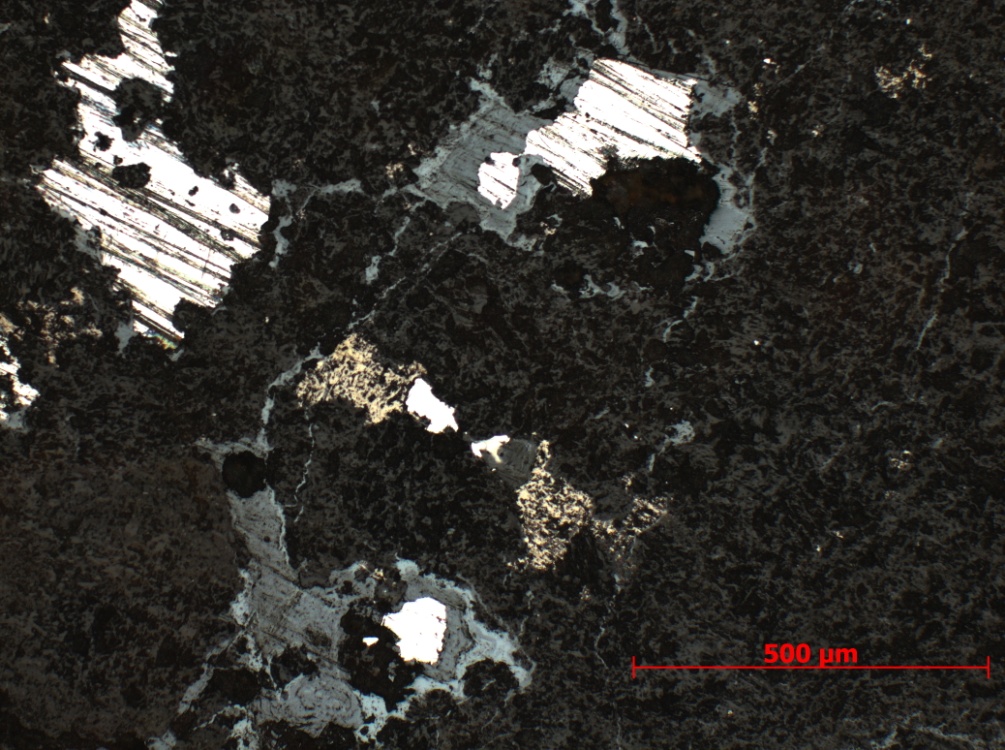 Участки метеорита Tokio под рудным микроскопом
d610=2,8743+0,02827×X1OPx+0,00639×X2OPx


d130=2,7666+0,062 × XOl
Метеорит Tjerebon сложен в основном оливином (хризолитом) и пироксеном (гиперстеном). 
Метеорит New Ureilite сложен в основном оливином (форстеритом) и пироксеном (гиперстеном)
Метеорит Ochansk сложен в основном оливином (хризолитом) и пироксеном (бронзитом). 
Метеорит ГМ КГУ КП 1/Мт 117 сложен в основном оливином (хризолитом) и пироксеном (бронзитом)
Метеорит Jumapalo сложен в основном оливином (хризолитом) и пироксеном (бронзитом)
Метеорит Tokio сложен в основном оливином (хризолитом) и пироксеном (бронзитом).
Спасибо за внимание!!!